CS1010: Programming Methodology
UNIT 2
Computational Problems and Algorithms
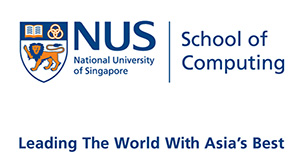 © NUS
Unit2 - 2
Unit 2: Computational Problems and Algorithms
Computational Problems
Algorithm
Flowchart
Variables
Correctness
© NUS
Unit2 - 3
Computational Problems
Problems that 
have well-defined inputs, outputs, and constraints
can be solved step-by-step by a computer
© NUS
Unit2 - 4
Computational Problems
Example (Decision Problem)
Is 1933091 prime?
What are the inputs, outputs and constraints?
Is there a step-by-step method to solve it using a computer?
© NUS
Unit2 - 5
Computational Problems
Example (Decision Problem)
Is there a route from a Point A to Point B?
What are the inputs, outputs and constraints?
Is there a step-by-step method to solve it using a computer?
© NUS
Unit2 - 6
Computational Problems
Example (Search Problem)
Find a route from Point A to Point B.

Example (Counting Problem)
How many different routes are there from Point A to Point B?

Example (Optimization problem)
Find the shortest route from Point A to Point B.
© NUS
Unit2 - 7
Non-Computational Problems
Examples
What is the meaning of life?

Do I look good in this outfit?
© NUS
Unit2 - 8
Problem Solving Process
Algorithmic
Determine problem features
Analysis
Iterative process
Write algorithm
Design
Produce code
Implementation
What is an algorithm?
Check for correctness and efficiency
Testing
© NUS
Unit2 - 9
Algorithm
An algorithm is a well-defined computational procedure consisting of a set of instructions, that takes some value or set of values as input, and produces some value or set of values as output.
‘Algorithm’ stems from ‘Algoritmi’, the Latin form of al-Khwārizmī, a Persian mathematician, astronomer and geographer.
Source: http://en.wikipedia.org/wiki/Algorithm
© NUS
Unit2 - 10
Algorithm: Example
Problem: Find the maximum among a list of numbers.
Sample input: 5 9 8 1 3 2
Sample output: 9

What are the inputs, outputs and constraints?
Inputs: L = ⟨l0,...,lk−1⟩
Outputs: m
Constraints: m ∈ L and m ≥ li for all i.
© NUS
Unit2 - 11
Algorithm: Example
Problem: Find the maximum among a list of numbers.
Sample input: 5 9 8 1 3 2
Sample output: 9

What is the algorithm?
Scan one-by-one
li: The number being scanned
i = 0, 1, …, k-1
© NUS
Unit2 - 12
Algorithm: Example
Problem: Find the maximum among a list of numbers.
Sample input: 5 9 8 1 3 2
Sample output: 9

What is the algorithm?
Maximum so far…
m: max so far
m: l0 initially
© NUS
Unit2 - 13
Algorithm: Example
Problem: Find the maximum among a list of numbers.
Sample input: 5 9 8 1 3 2
Sample output: 9

What is the algorithm?
Keeping track
if m < li, then update m with the value of li
© NUS
Unit2 - 14
Algorithm: Example
Problem: Find the maximum among a list of numbers.
Sample input: 5 9 8 1 3 2
Sample output: 9

What is the algorithm?
Done scanning?
Keep going as long as we have not reached lk−1
© NUS
Unit2 - 15
Algorithm: Example
The Flowchart
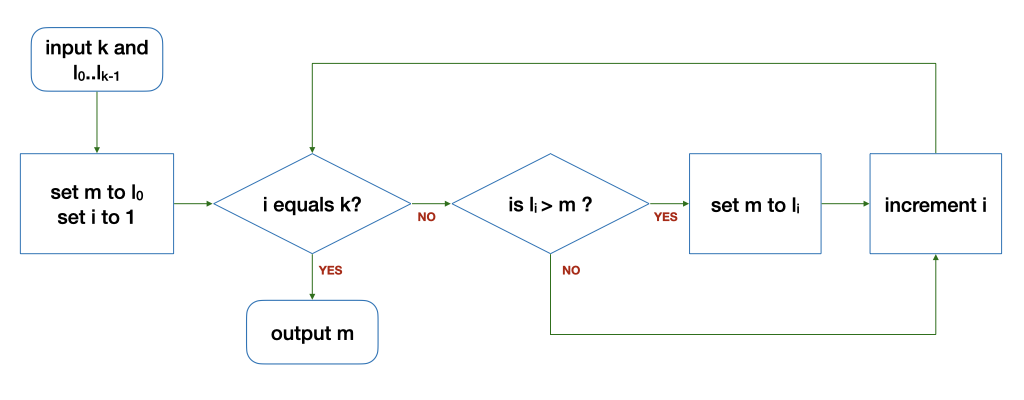 The loop
Input: 5 9 8 1 3 2
© NUS
Unit2 - 16
Variables
i, m, k are variables
They hold a value in a corresponding location in the memory

You can 
read a value from a variable
write a value to a variable
compare values of two variables
Perform arithmetic operations on variables (e.g., set i to i + 1)
© NUS
Unit2 - 17
Control structures
Sequence
After step X, do step Y.

Selection
If … then … else …

Repetition
Keep going as long as ...
© NUS
Unit2 - 18
Correctness
An algorithm is correct (i.e., bug free) if it works on all possible inputs.

Very often, a buggy algorithm works on some inputs but fails on others…

To check correctness, you can
Find a counter-example to disprove the algorithm
Carefully choose a set of test cases to verify the correctness
Argue formally about the property of the algorithms
© NUS
Unit2 - 19
Correctness
What is wrong with this modified algorithm?
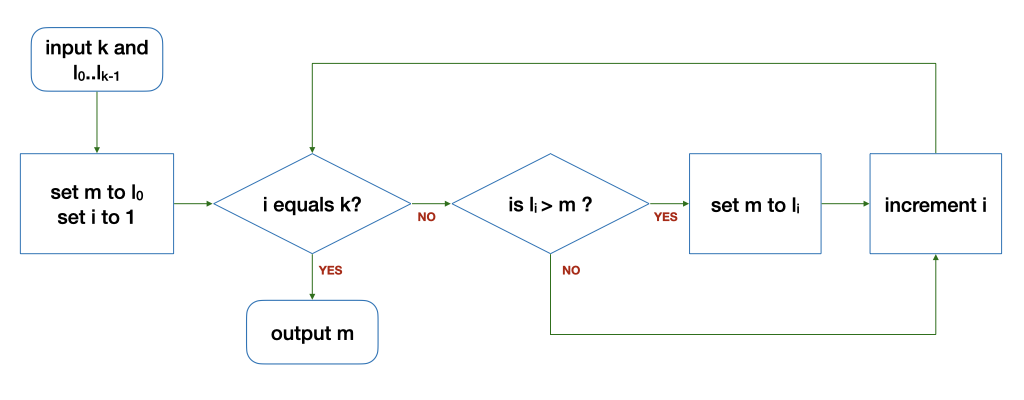 0
© NUS
Unit2 - 20
Homework
Post-Lecture Diagnostic Quiz (1%)
Due on Friday of Week 3, 4pm.
You can have up to three attempts.

Problem Set 1.1 to 1.3 (under Unit 2)
Not graded. To be discussed in Week 3 during tutorials / labs.